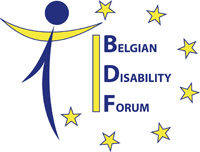 Digitalisierungund Menschen mit Behinderungen
17/03/2022
BDF-Generalversamlung-Digitalisierung und Menschen mit Behinderungen
1
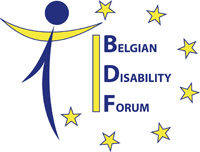 Belgian Disability Forum asbl (BDF)
Verband, der 18 repräsentative Organisationen von HSP umfasst
Deckt alle Situationen von Behinderungen ab
Deckt alle Regionen und Gemeinschaften ab
Seine Rolle : 
die politischen Entwicklungen auf europäischer und internationaler Ebene verfolgen
die sich auf das Leben von Menschen mit Behinderungen auswirken
17/03/2022
BDF-Generalversamlung-Digitalisierung und Menschen mit Behinderungen
2
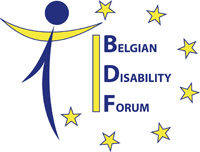 Digitalisierung und HSP
Eine konstante Beschleunigung
Kommunikationstechnologien, Digitalisierung, künstliche Intelligenz... 
... sind seit den frühen 80er Jahren in unser Leben eingedrungen.
Sie waren schon vorher da, aber ab dann schleichen sie sich überall ein
...bis ins Herz des Lebens jeder und jedes Einzelnen von uns
Die Beschleunigung ist stetig und die Europäische Union hat mit ihrem Green Deal einen Gang höher geschaltet;
das COVID war ein Sprungbrett für den privaten und öffentlichen Sektor
17/03/2022
BDF-Generalversamlung-Digitalisierung und Menschen mit Behinderungen
3
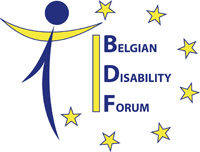 Digitalisierung und HSP
Ein riesiges Feld der Möglichkeiten...
Kommunikationstechnologien, Digitalisierung und künstliche Intelligenz haben die Türen zu außergewöhnlichen Möglichkeiten geöffnet 
Das gilt für Menschen mit Behinderungen
Vielleicht mehr als bei jeder anderen Bevölkerungsgruppe
Sie haben Menschen, die von der Welt ausgeschlossen waren, den Zugang zur Welt ermöglicht
Das ist wesentlich
17/03/2022
BDF-Generalversamlung-Digitalisierung und Menschen mit Behinderungen
4
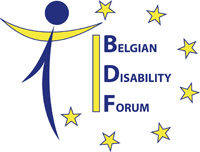 Welchen Stellenwert haben die NIKT und die Digitalisierung?
Heutzutage nehmen Kommunikationstechnologien, Digitalisierung und künstliche Intelligenz einen zentralen Platz in unserem Leben ein 
Mit dem "europäischen Green Deal" scheinen sie zum Spielleiter oder zum "Zauberstab" geworden zu sein, der alle Probleme lösen wird
Ihnen werden astronomische Budgets zugewiesen
Ihnen werden alle Eigenschaften zugeschrieben und gleichzeitig
Alternative Lösungen werden nicht mehr in Betracht gezogen
17/03/2022
BDF-Generalversamlung-Digitalisierung und Menschen mit Behinderungen
5
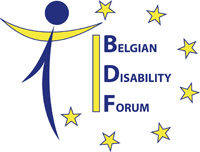 Das Alarmsignal des European Accessibility Act
Der European Accessibility Act hatte der Bewegung von Menschen mit Behinderungen große Hoffnungen gemacht
Er erschien schließlich als Akt der elektronischen Zugänglichkeit 
Darin finden sich :
 Smartphones, Tablets und Computer
 Automatische Verkaufsgeräte (Fahrkarten, Getränke, Waren aller Art)
 Interaktive Fernsehgeräte und -programme
 Zahlungsgeräte und Geldautomaten
 Die "E-Books und E-Readers".
 Online-Verkauf mit der Zugänglichkeit von Websites und möglicherweise Anwendungen
 Telefonische Dienstleistungen
 Notrufnummern (das ist weniger klar...)
17/03/2022
BDF-Generalversamlung-Digitalisierung und Menschen mit Behinderungen
6
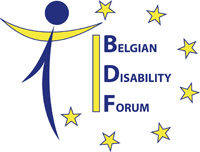 Was nicht in der EAA zu finden ist
Transport
 Die bebaute Umgebung
 Haushaltsgeräte
 Die "Kleinstunternehmen"
 Eigentlich das, was Menschen mit Behinderungen in ihrem täglichen Leben am meisten betrifft!
 Die BDF lehnt die EAA nicht ab, ihre Beiträge sind wichtig
 Die EAA zwingt uns jedoch, uns zu fragen, welchen Platz die "Politik" all dem zuweist, was zum Feld der Digitalisierung gehört: Tatsächlich widmet sie ihm ihre ganze Aufmerksamkeit
17/03/2022
BDF-Generalversamlung-Digitalisierung und Menschen mit Behinderungen
7
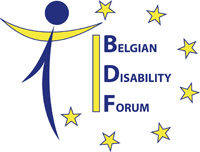 Einige Bereiche, als Beispiel
Bankdienstleistungen
Müssen global zugänglich gemacht werden :
Die Entwicklung von Selfbanking muss notwendigerweise Alternativen für diejenigen vorsehen, die keine Automaten / Online-Dienste nutzen können. 
Das Batopin-Projekt wird die Anzahl der Geldautomaten verringern... nachdem man die Schalter abgeschafft hat, beginnt man nun damit, die Geldautomaten abzuschaffen
"Sie werden alles per Smartphone erledigen können" ...
ja, aber nicht jeder ist in der Lage, ein Smartphone zu benutzen
Konkret sind die Dienstleistungen für "technikbegabte" Menschen weiter gefasst als die Dienstleistungen für Menschen mit Schwächen
17/03/2022
BDF-Generalversamlung-Digitalisierung und Menschen mit Behinderungen
8
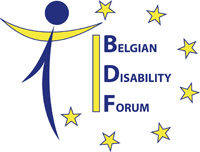 Ein weiteres Beispiel: öffentliche Verkehrsmittel
Die Nutzung von Fahrkartenautomaten :
äußert sich durch das Verschwinden von Schaltern, fehlendem Personal in den Stationen
Konkret bedeutet dies auch, dass weniger Hilfe benötigt wird, um eine Fahrkarte zu kaufen, eine Auskunft zu erhalten, ein Problem mit der Zugänglichkeit zu lösen, Probleme oder gar Risiken zu erkennen...
Der Einsatz von Apps
Oft nicht leicht zugänglich 
Setzt sich oft ohne Alternative durch
Schwierig mit Hilfsdiensten zu verknüpfen
17/03/2022
BDF-Generalversamlung-Digitalisierung und Menschen mit Behinderungen
9
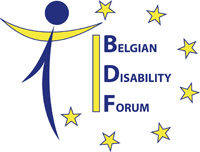 Ein weiteres Beispiel ist die Digitalisierung der Verwaltung
Der Begriff des "öffentlichen Dienstes" selbst wird durch die Digitalisierung in Frage gestellt 
de facto bestimmte Zielgruppen keinen Zugang mehr zu den Diensten haben 
Erhöhung des Non-Take-up 
Der FÖD Soziale Sicherheit ist führend bei der Nutzung der Digitalisierung. Doch in der GD Menschen mit Behinderungen unterstreichen die Erwartungen der Nutzer den dringenden Bedarf an Personal.
Die Digitalisierung soll durch die automatisierte Bearbeitung einfacher Aufgaben Zeit sparen. 
Sie ist ein Pluspunkt, wenn diese Zeitersparnis eine menschlichere, tiefere Bearbeitung komplexer Fälle ermöglicht.
Die Grundlage der Informatik bleibt binär, d. h. entweder ja oder nein. Dieser Ansatz ist mit dem der Sozialarbeit unvereinbar.
17/03/2022
BDF-Generalversamlung-Digitalisierung und Menschen mit Behinderungen
10
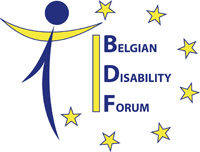 BDF fordert inklusive Digitalisierung
Anforderungen an die Barrierefreiheit integrieren
Umkehrung der derzeitigen Logik: Was für Menschen mit Behinderungen zugänglich ist, wird auch für die Allgemeinheit zugänglich sein. 
Gewährleistung der Rechte von Menschen mit Behinderungen auf Nichtdiskriminierung, Gleichstellung, Privatsphäre und Datenschutz
Wahlmöglichkeiten beibehalten, ohne zusätzliche Kosten ... z. B. für die Papierversion
Sicherstellen, dass alle Menschen mit Behinderungen gleichermaßen von allen positiven Aspekten des digitalen Wandels profitieren können, insbesondere als Konsumenten
17/03/2022
BDF-Generalversamlung-Digitalisierung und Menschen mit Behinderungen
11
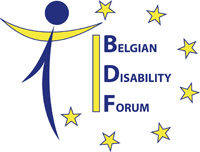 BDF fordert inklusive Digitalisierung
Sicherstellen, dass die Rechte von Menschen mit Behinderungen durch die Digitalisierung gefördert werden, insbesondere in den Bereichen Zugang zur Justiz, Schutz der Rechte von Opfern, elektronische Gesundheitsdienste und Maßnahmen zur Bekämpfung von Gewalt gegen Frauen
Sicherstellen, dass die Behörden
investieren in die Ausbildung möglichst vieler Menschen 
Diese Schulungen erschwinglich machen, sie aber nicht zur Pflicht machen
17/03/2022
BDF-Generalversamlung-Digitalisierung und Menschen mit Behinderungen
12
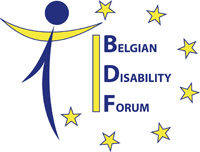 BDF fordert inklusive Digitalisierung
Organisationen, die Menschen mit Behinderungen vertreten, und Experten für Barrierefreiheit an der Entwicklung und Umsetzung digitaler Strategien beteiligen
Gewährleistung einer wirksamen Umsetzung der digitalen Politik durch die Einrichtung von zugänglichen, unabhängigen, gut finanzierten und mit ausreichend Personal ausgestatteten Überwachungs- und Beschwerdemechanismen, die über Fachkenntnisse im Bereich der Barrierefreiheit und der Grundrechte von Menschen mit Behinderungen verfügen.
17/03/2022
BDF-Generalversamlung-Digitalisierung und Menschen mit Behinderungen
13
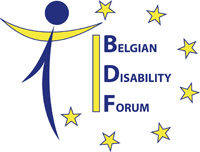 BDF fordert inklusive Digitalisierung
Sicherstellen, dass strenge Zugänglichkeitskriterien für alle politischen Maßnahmen gelten, die auf der Grundlage neuer Technologien, digitaler Lösungen und der Digitalisierung umgesetzt werden
Sicherstellen, dass die belgischen Behörden die modernsten Anforderungen an die Zugänglichkeit von IKT erfüllen (Websites, Geräte, Software, Anwendungen, Videos, digitale und Social-Media-Publikationen usw.).
17/03/2022
BDF-Generalversamlung-Digitalisierung und Menschen mit Behinderungen
14
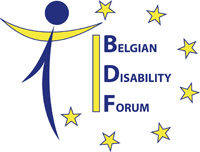 Schlussfolgerung
Die Europäische Union berücksichtigt teilweise die Zugänglichkeit und Inklusion in 
ihr "alles elektronisch", ihr "alles virtuell"
die sie in den Mittelpunkt ihres "Green Deal" gestellt hat
Sie ist in ihrer Rolle als Wirtschaftsunion
Sie hätte weiter gehen müssen, um jeden Einzelnen einzubeziehen, und sei es auch nur als Verbraucher
Belgien hat die Möglichkeit, den Kurs zu korrigieren
Sie muss das Virtuelle in den Dienst des Realen stellen 
Sie muss den Menschen berücksichtigen und daraus praktische Konsequenzen für die Dienstleistungen ziehen. 
Sie wird nicht auf die Rolle eines Wirtschaftsakteurs reduziert
BDF fordert, dass die Digitalisierung im Dienste des Menschen eingesetzt wird
17/03/2022
BDF-Generalversamlung-Digitalisierung und Menschen mit Behinderungen
15